Multi Forming 제품
▶ 멀티 제품 ( Multi Forming Product )
    : 자동차,전자부품으로 Engine, Chassis, Cooling, Interior Trim Clip류 .
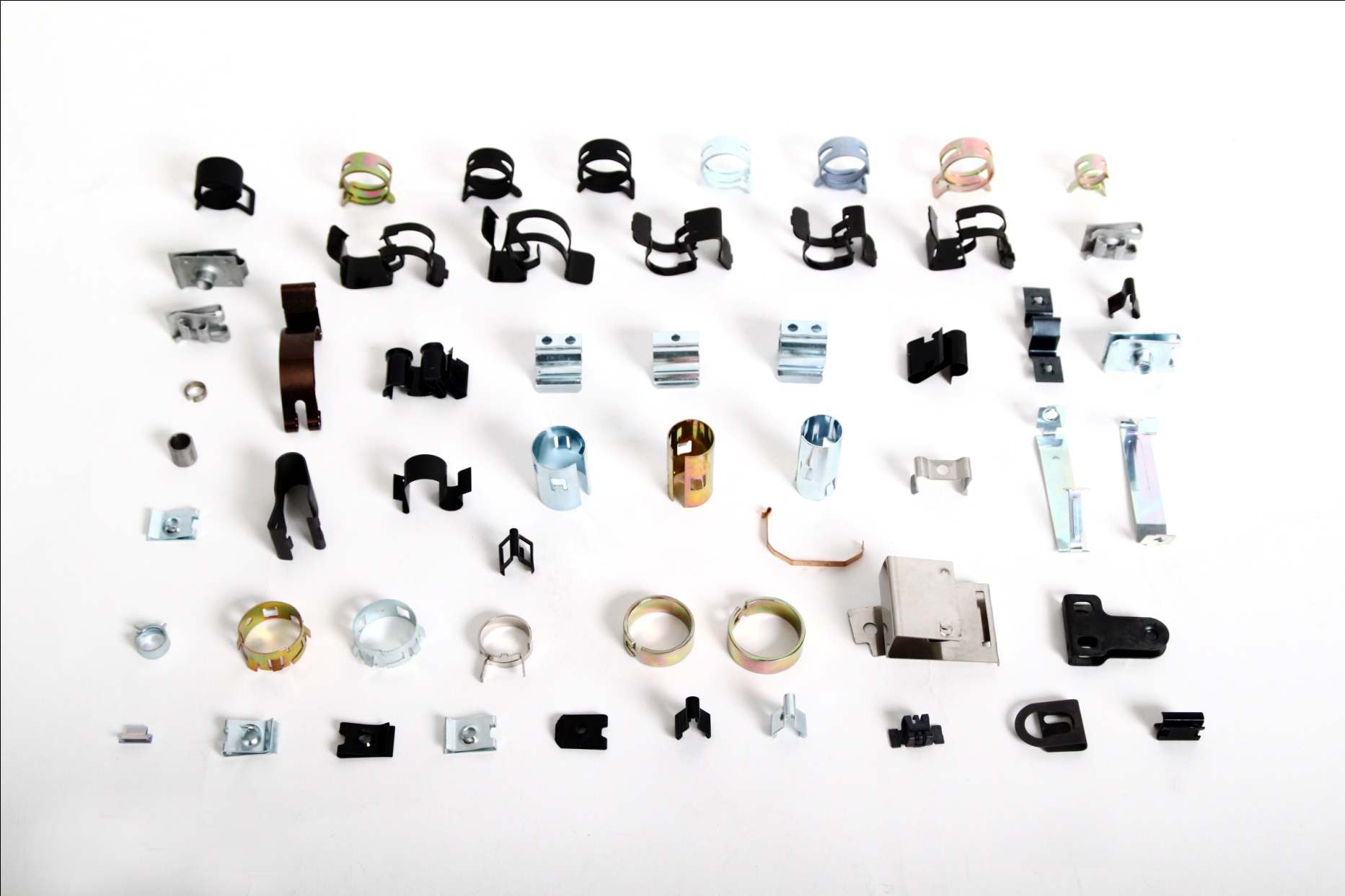 PyungKang 	Family Company
www.pkfc.kr